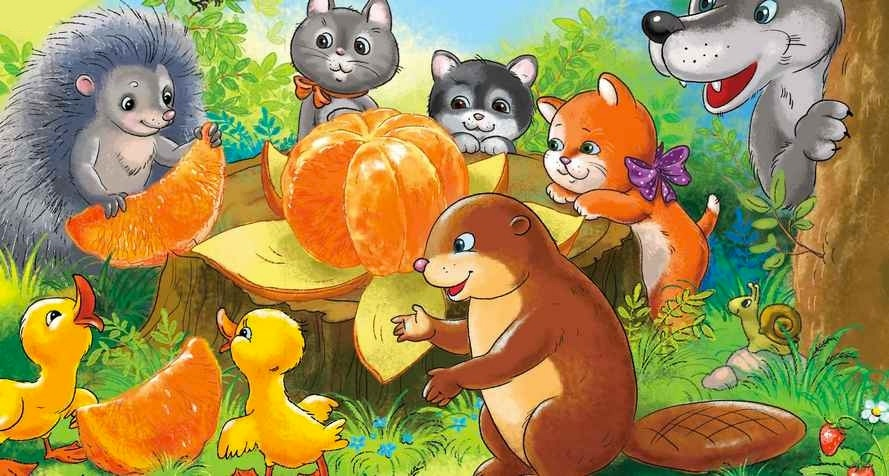 Викторина по теме «Доли и дроби»
Выполнила: студентка 
группы 321Н1 
Жолтикова Вита
https://wordwall.net/ru/resource/67140727
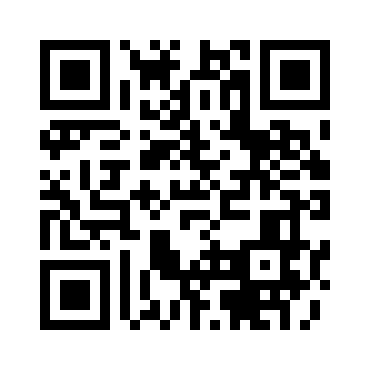